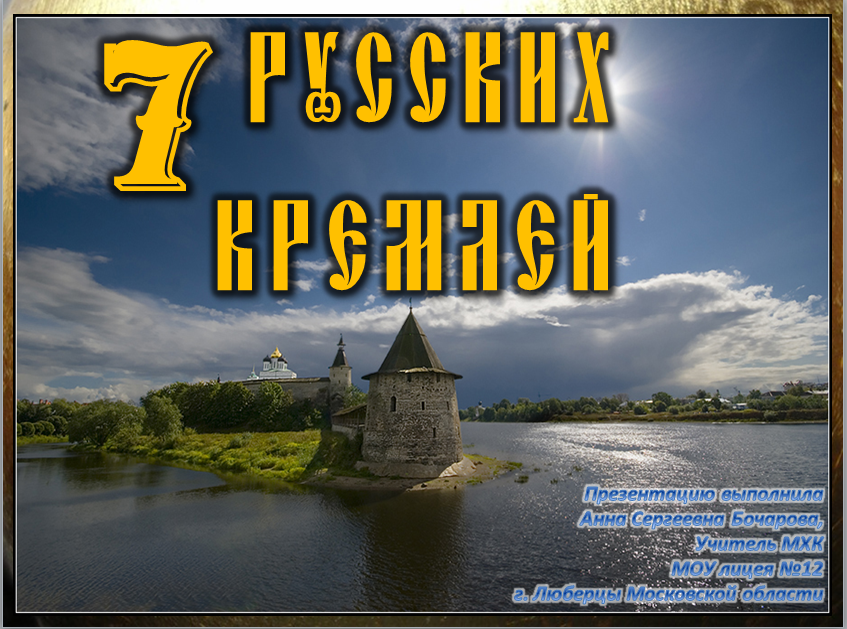 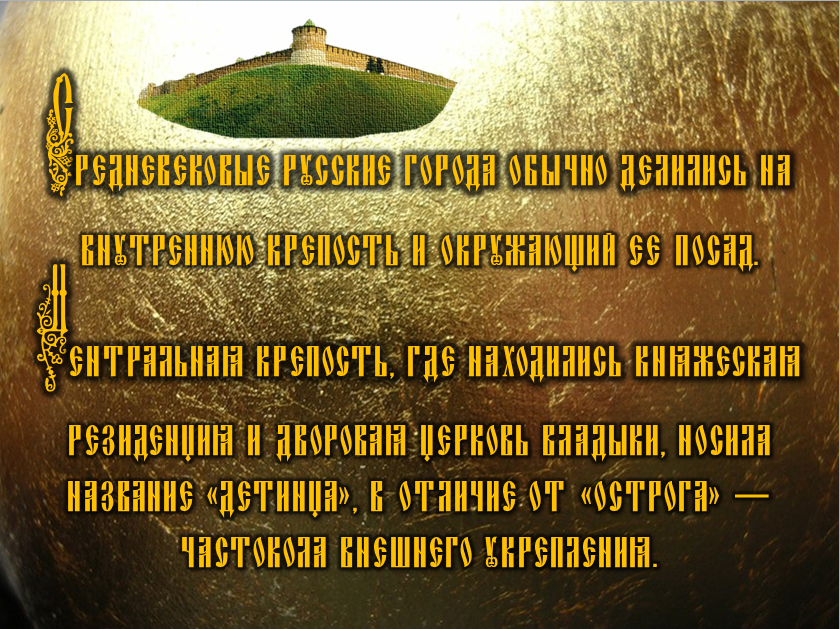 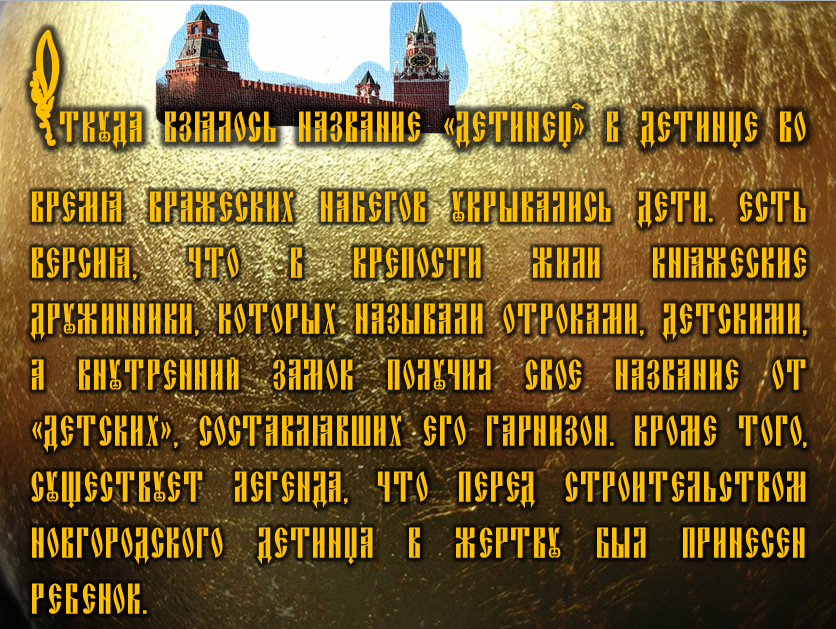 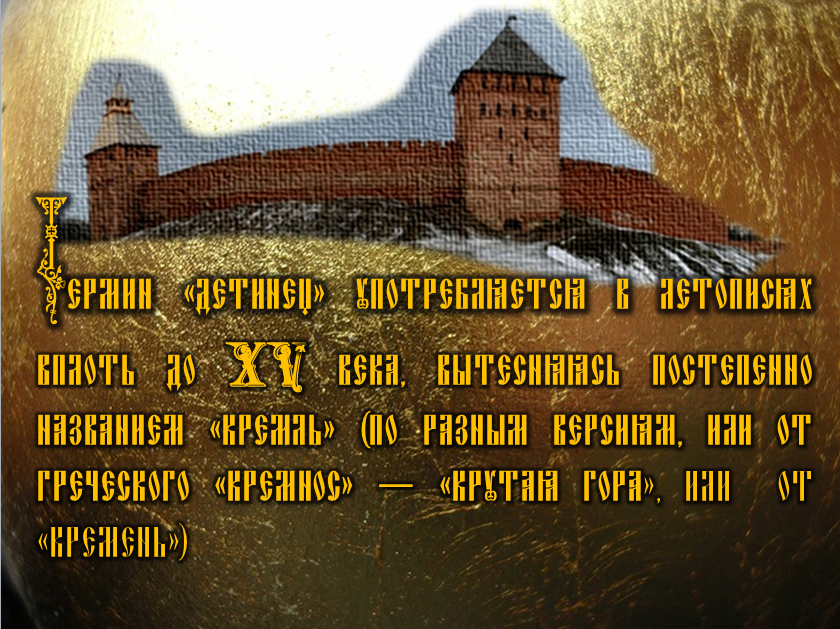 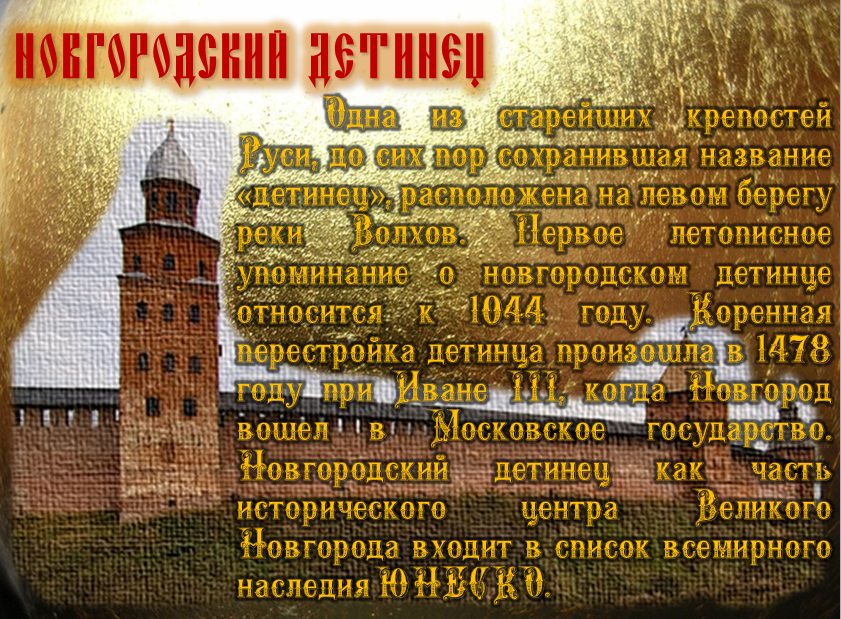 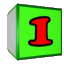 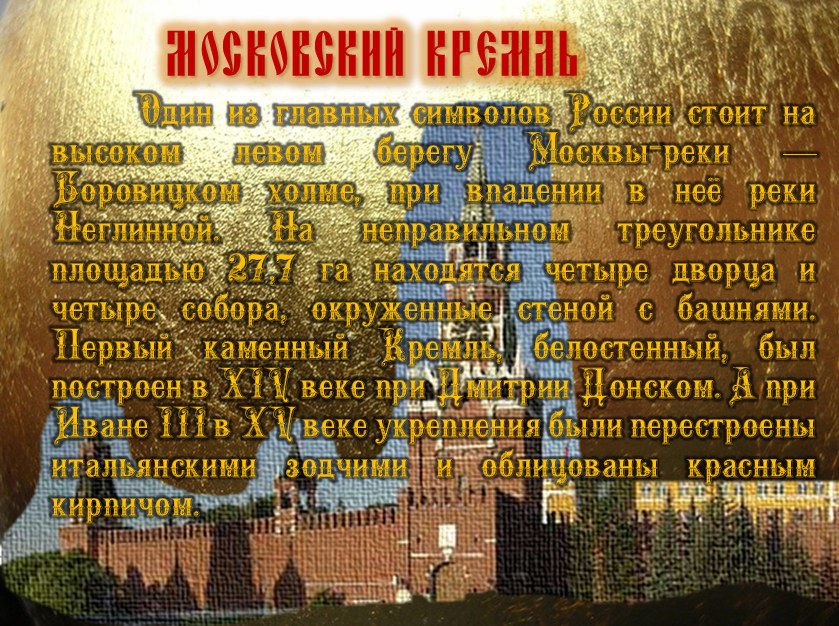 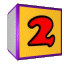 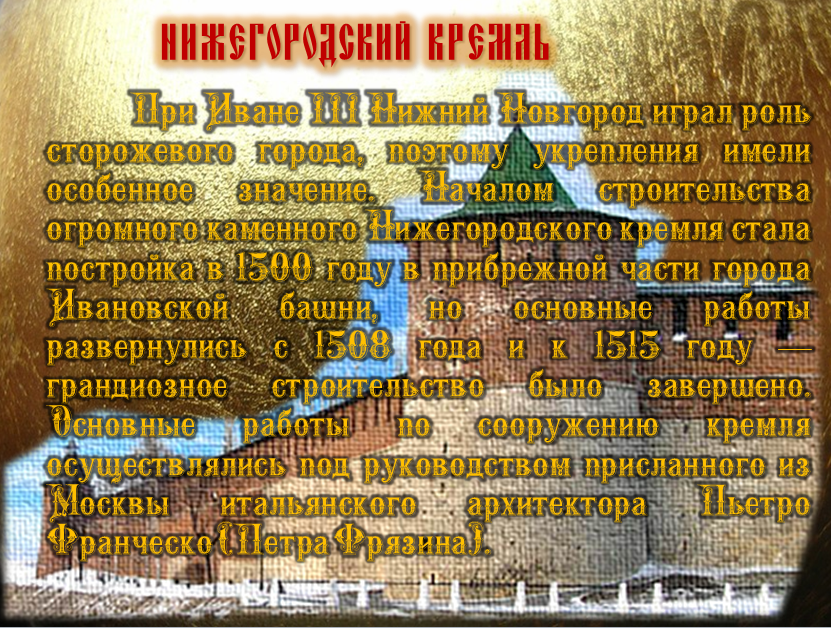 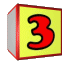 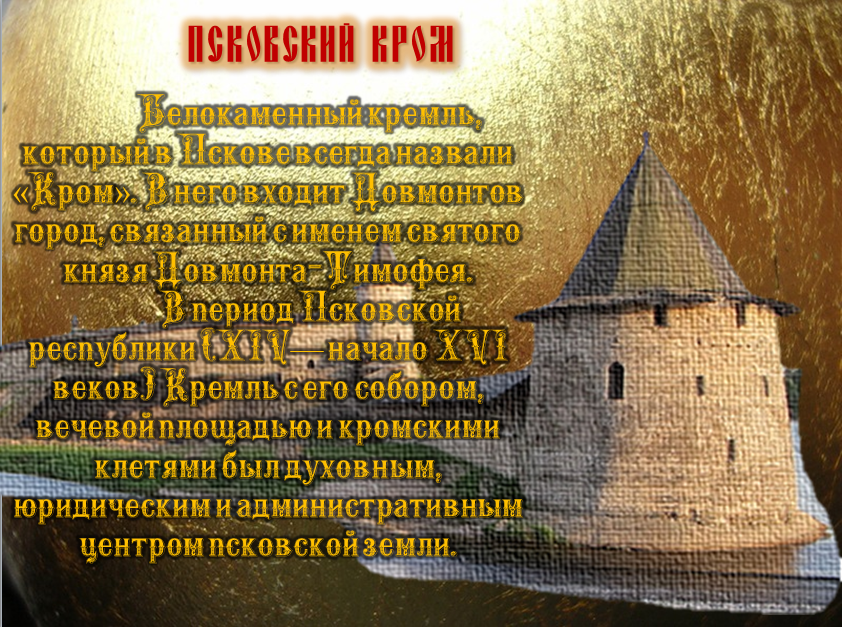 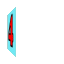 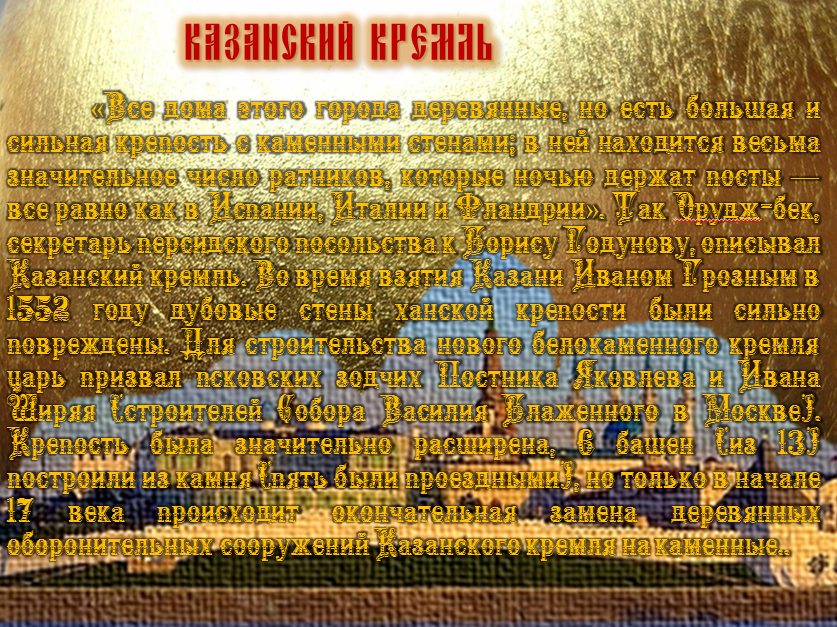 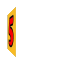 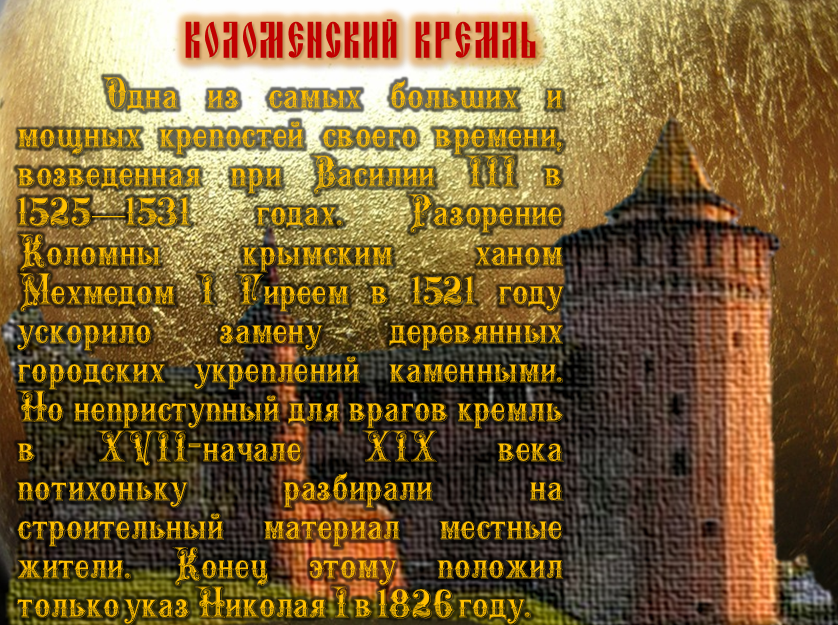 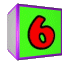 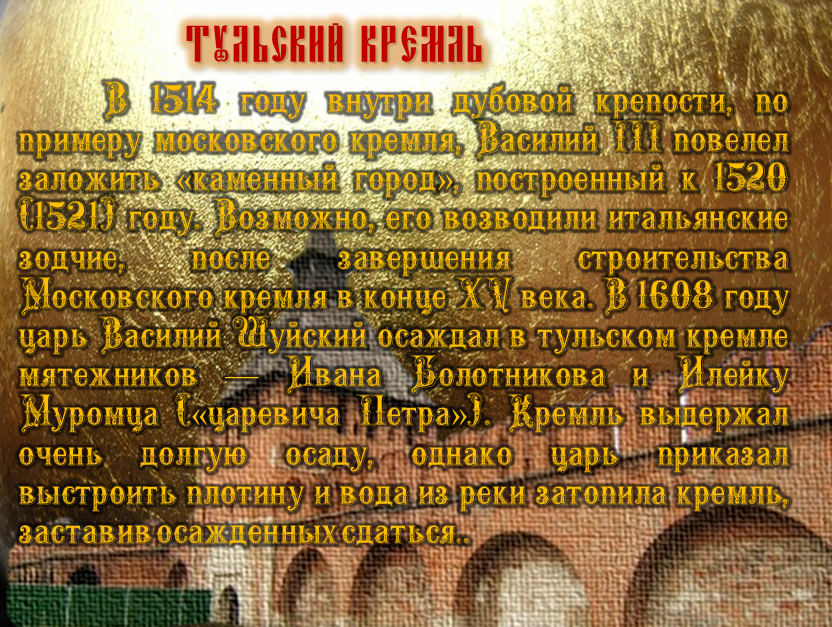 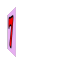 В презентации использованы интернет-источники:
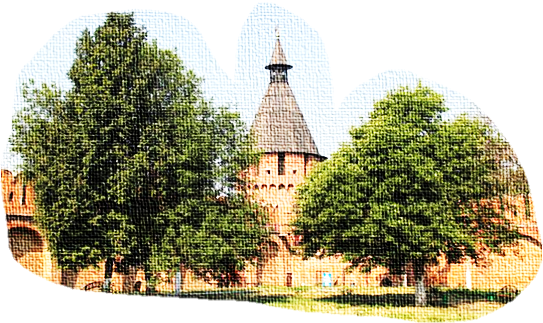 http://www.flashpoint.ru
http://gifanimation.ru/anic_new.htm
http://www.liveinternet.ru/users/3218222/rubric/1352449/
http://kolizej.at.ua/publ/evropa/rossija/novgorodskij_detinec/38-1-0-689